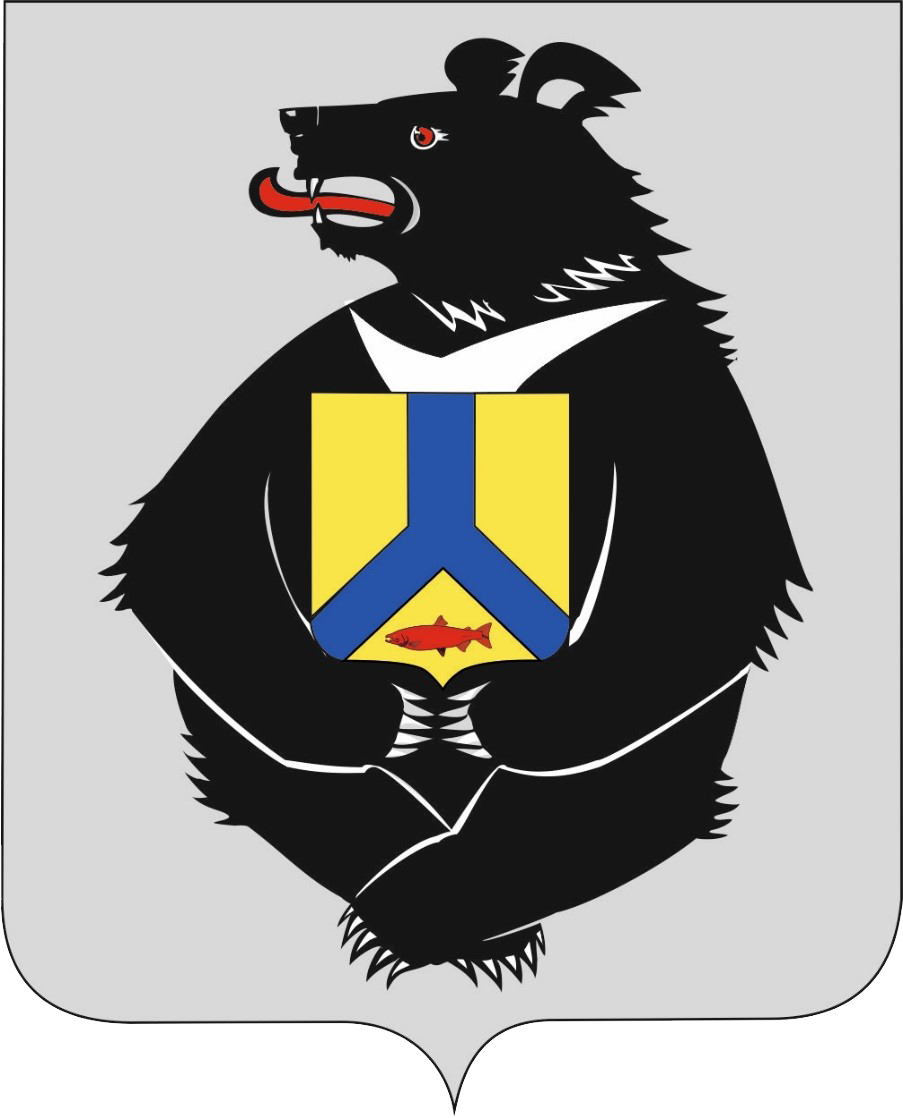 Об использовании земельных участков, предоставленных в рамках программы «Дальневосточный гектар»
Примак Андрей Анатольевич
Начальник отдела по работе с уполномоченными органами по проекту дальневосточный гектар министерства имущественных отношений края
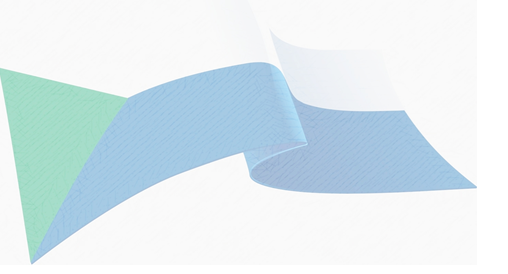 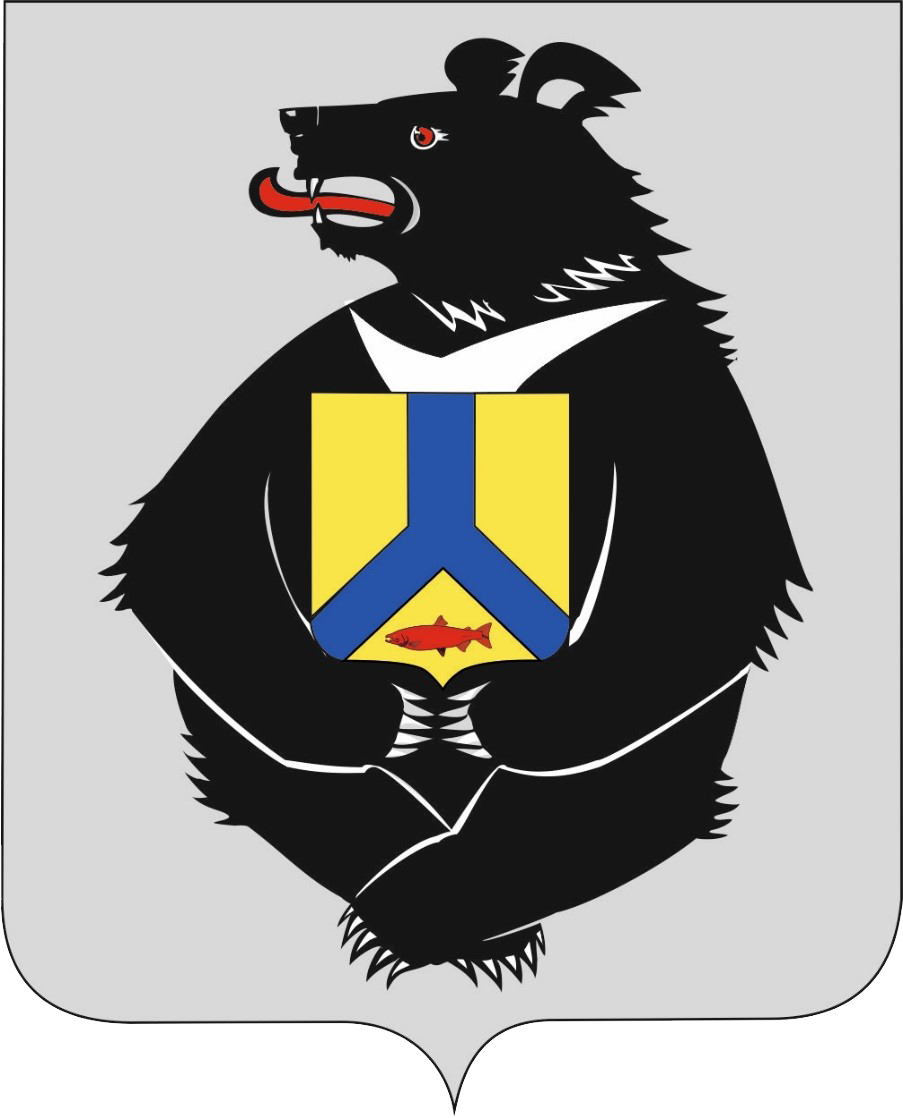 ПРЕДОСТАВЛЕНИЕ ЗЕМЕЛЬНЫХ УЧАСТКОВ ПО ПРОГРАММЕ «ДАЛЬНЕВОСТОЧНЫЙ ГЕКТАР» В ХАБАРОВСКОМ КРАЕ
Лидеры по предоставлению земельных участков
Количество принятых заявлений  в крае
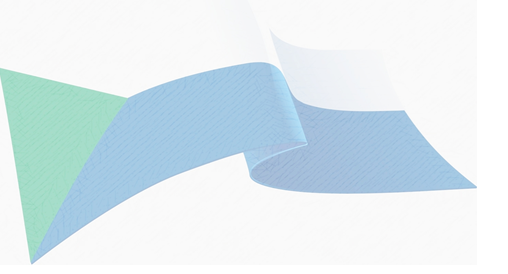 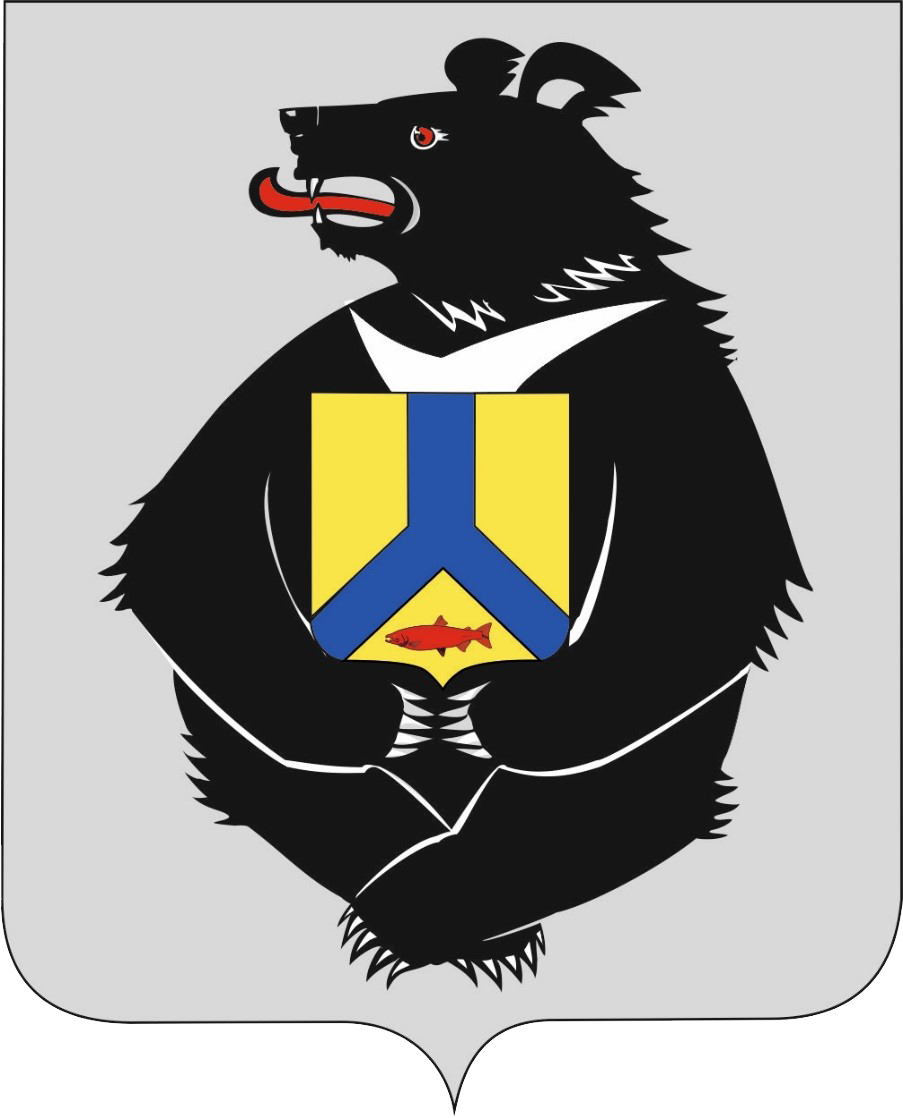 МОНИТОРИНГ СТЕПЕНИ ОСВОЕНИЯ «ДАЛЬНЕВОСТОЧНЫХ ГЕКТАРОВ»
Виды разрешенного использования
Зарегистрировано 9 261 договор
30 %
9 %
5 %
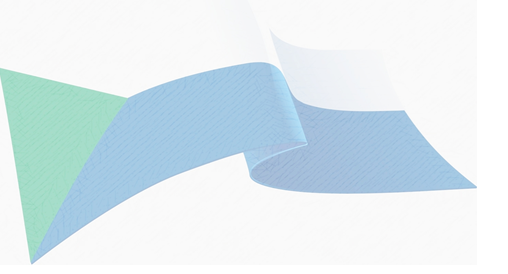 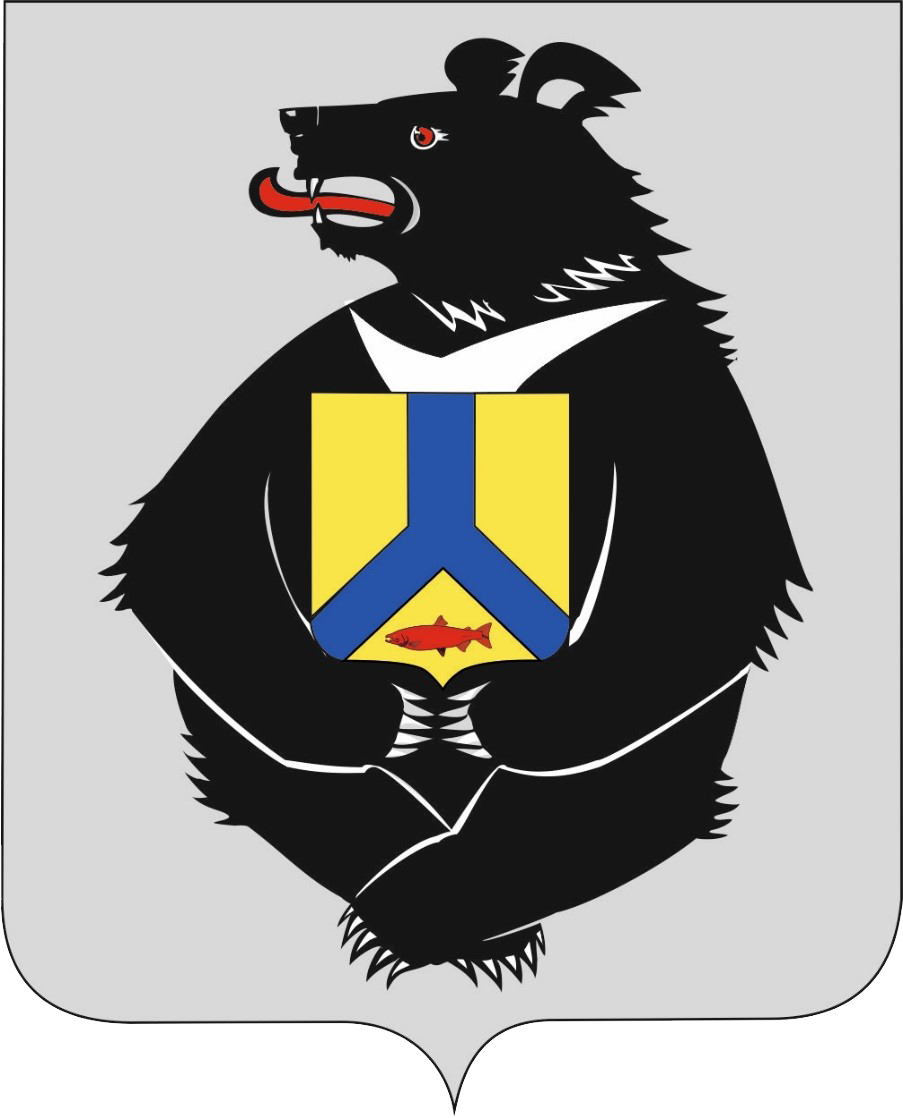 УСПЕШНЫЕ ПРАКТИКИ ОСВОЕНИЯ «ДАЛЬНЕВОСТОЧНОГО ГЕКТАРА»
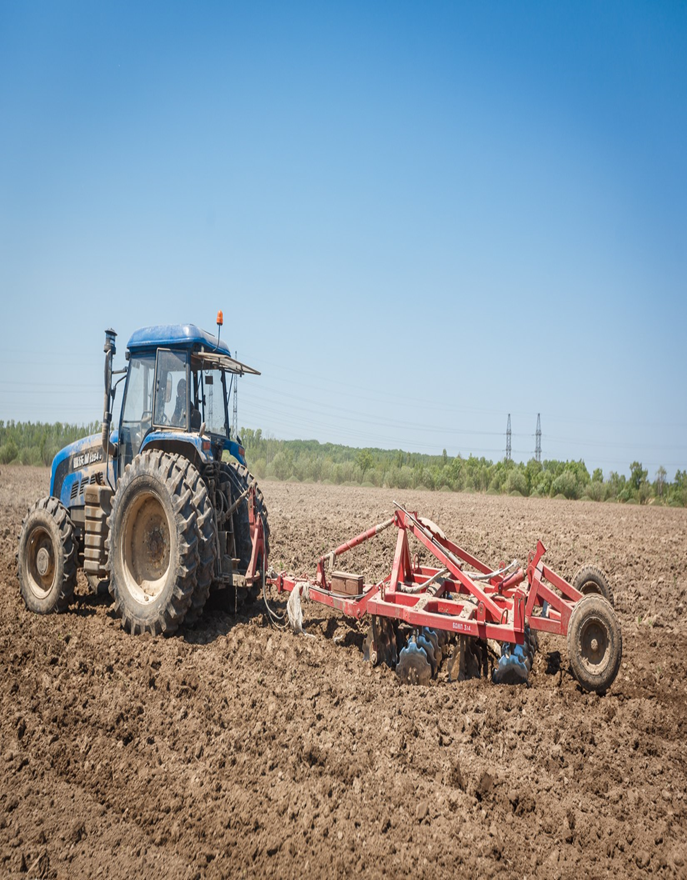 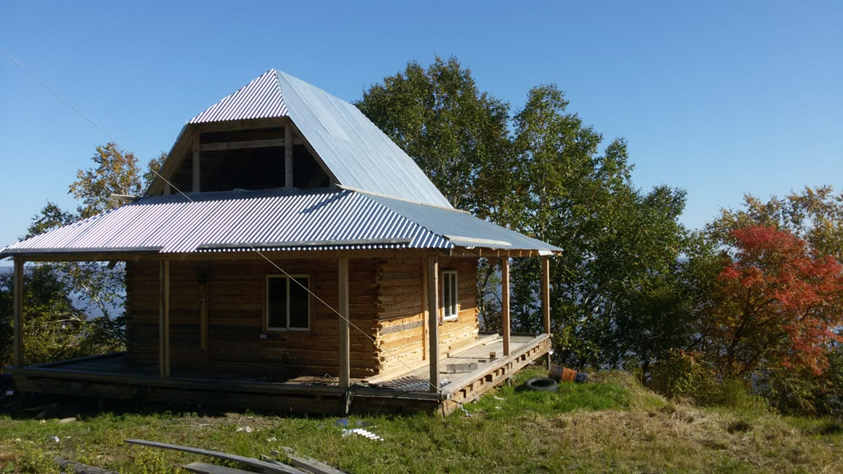 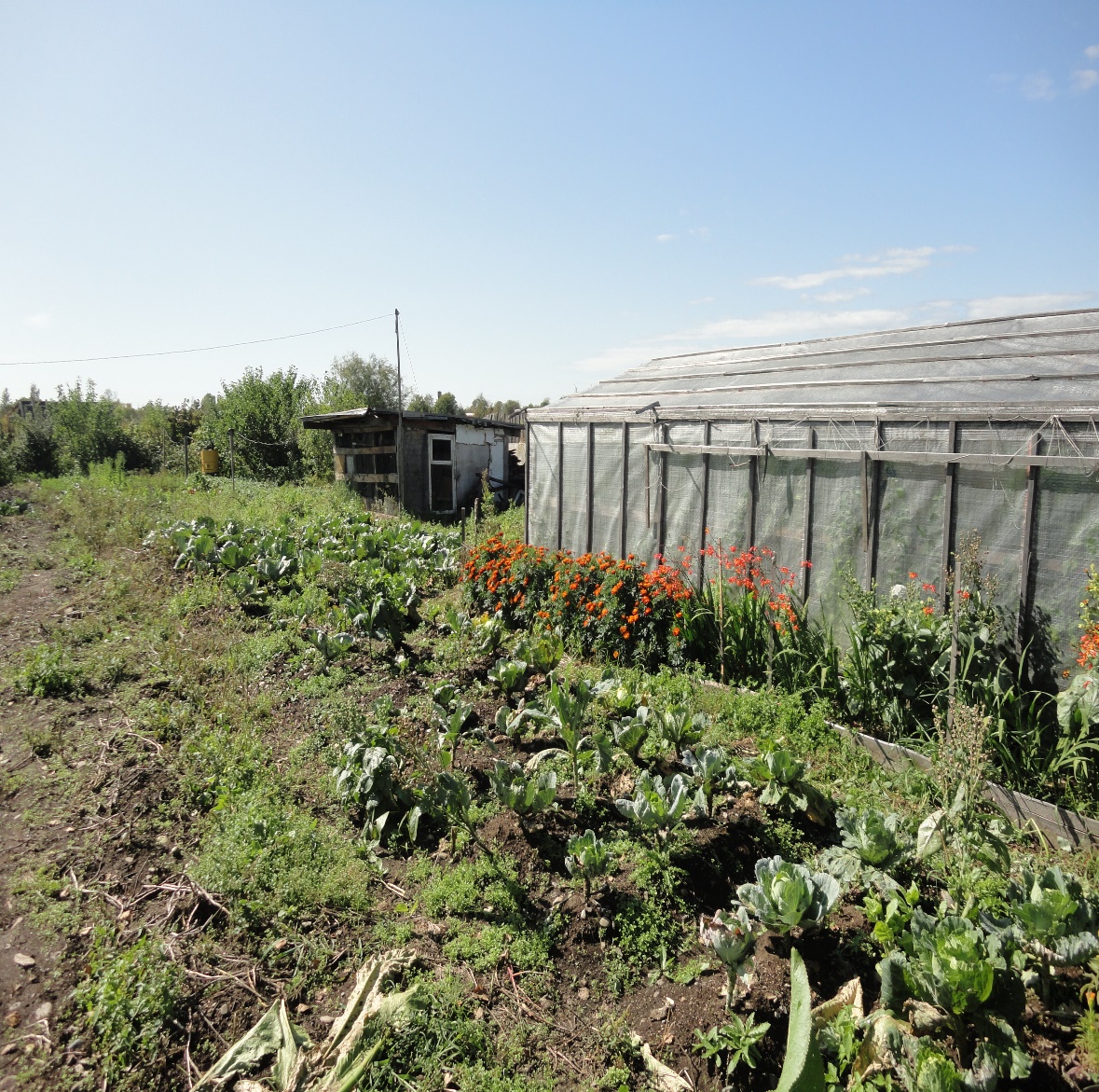 ФУНКЦИОНАЛЬНАЯ СТРУКТУРА ВНЕДРЕНИЯ КООПЕРАТИВНОЙ МОДЕЛИ ОСВОЕНИЯ «ДАЛЬНЕВОСТОЧНЫХ ГЕКТАРОВ»
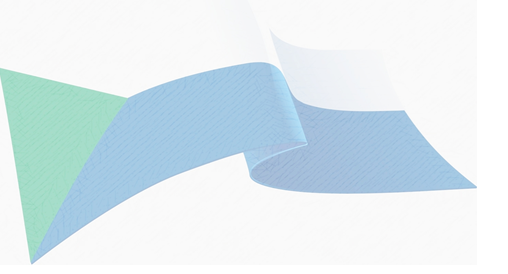 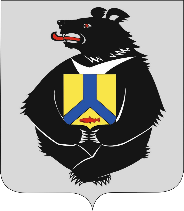 Протоколы заседания Организационных комитетов инициативных групп внедрения кооперативной модели МО
Межведомственная региональная комиссия по содействию освоения   «дальневосточных гектаров»
Проекты + Потребность в мерах поддержки = Производственные объекты
новые КФХ, ЛПХ и СПоК
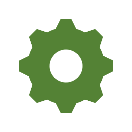 Формирование и выполнение плана развития приоритетных специализаций сельского хозяйства и несельскохозяйственных видов деятельности МО с участниками программы ДВ га
Формирование потребности различных видов мер государственной поддержки и льготного финансирования для реализации экономических проектов кооперативной модели
Координация процесса формирования и реализация экономических проектов кооперативной модели
План развития (внедрение кооперативной модели МО)
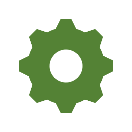 Сводный план развития приоритетных специализаций сельского хозяйства и несельскохозяйственных видов деятельности региона с участниками программы ДВ га
Консолидация всех мер государственной поддержки и льготного финансирования для реализации экономических проектов кооперативной модели
Мониторинг процесса реализации экономических проектов кооперативной модели
Готовые решения + Обучение и наставничество методические материалы, онлайн консультации, наставничество
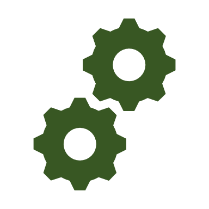 АНО АРЧК ДВ
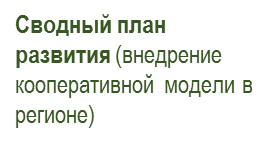 «дорожная карта» (план-график) внедрения кооперативной модели
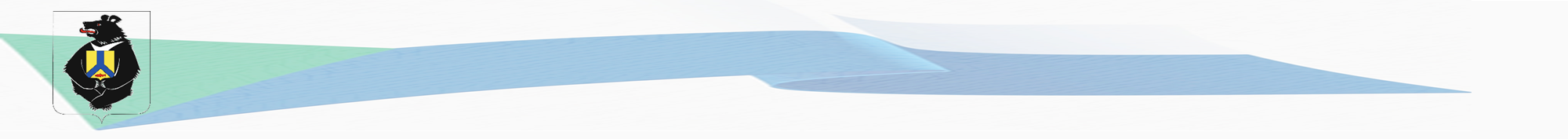 ДОРОЖНАЯ КАРТА ПО ВНЕДРЕНИЮ КООПЕРАТИВНОЙ МОДЕЛИ ОСВОЕНИЯ «ДАЛЬНЕВОСТОЧНЫХ ГЕКТАРОВ»
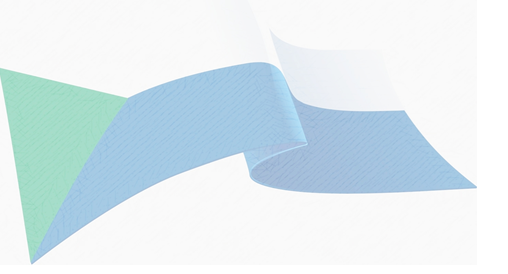 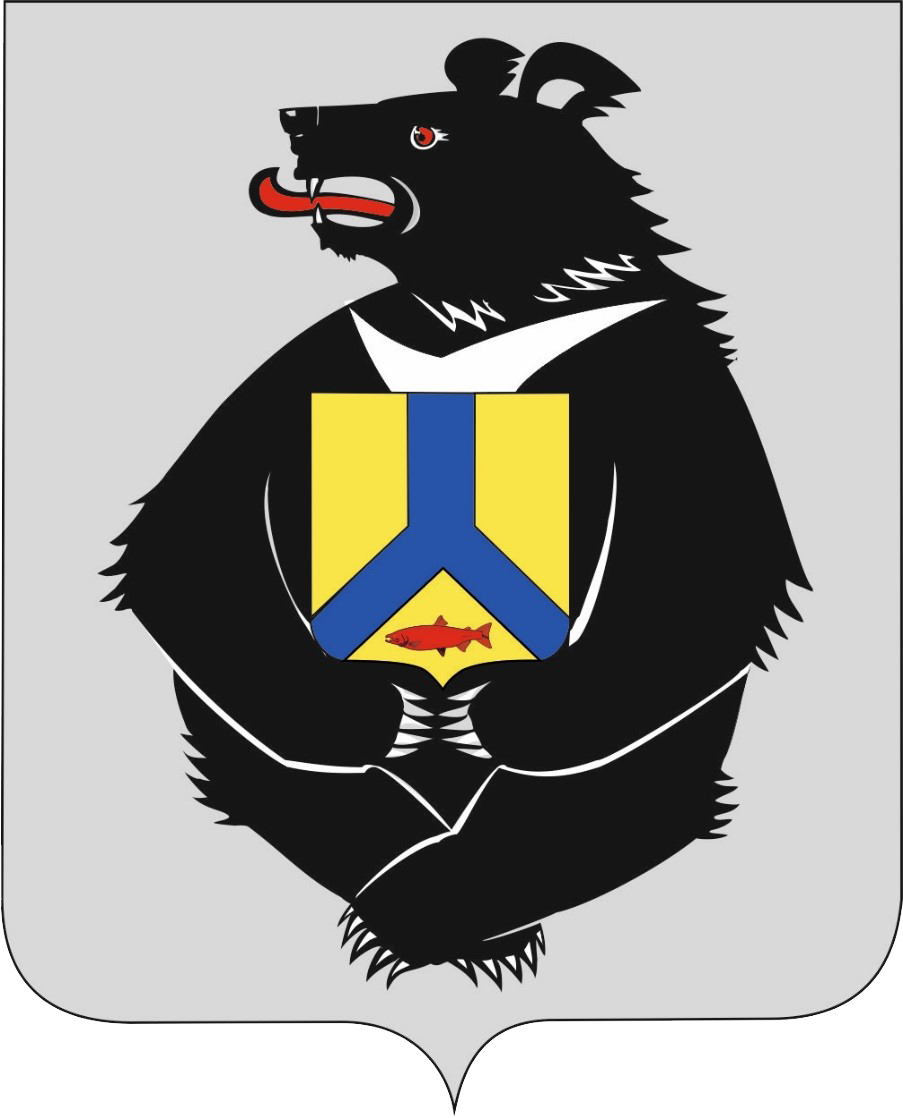 ПРЕИМУЩЕСТВА СОЗДАНИЯ СЕЛЬСКОХОЗЯЙСТВЕННОГО ПОТРЕБИТЕЛЬСКОГО КООПЕРАТИВА
При оценке заявок на предоставление грантов  крестьянским (фермерским) хозяйствам, субсидий сельскохозяйственным товаропроизводителям на развитие животноводческих ферм молочного направления:
 + 10 баллов если глава К(Ф)Х  является членом СПоК 
 +  5  баллов если глава К(Ф)Х является участником          проекта «Дальневосточный гектар» 
(Постановление Правительства Хабаровского края от 11.07.2017 N 269-пр, Постановление Правительства Хабаровского края от 04.12.2017 N 472-пр)
1
Создание центров коллективного пользования (по обеспечению спецтехникой, первичной переработке, хранению, подготовке к продаже, доставке и т.д.)
2
Снижение закупочных цен при формировании коллективных закупок
3
Расширение рынка сбыта путем оформления необходимого пакета документов и реализации продукции через крупные торговые сети
За 2017-2019 годы 167 участников проекта «Дальневосточный гектар» получили государственную поддержку в размере более 391 млн. рублей, в том числе141 гражданин 369 млн. рублей в целях сельскохозяйственного использования земельных участков
4
Получение государственной поддержки как:
- сельскохозяйственный потребительский кооператив;- сельхозтоваропроизводитель
В 2017-2018 СППК «Богородский фермер» получена государственная поддержка в размере 2,6 млн. рублей на создание и развитие кооператива
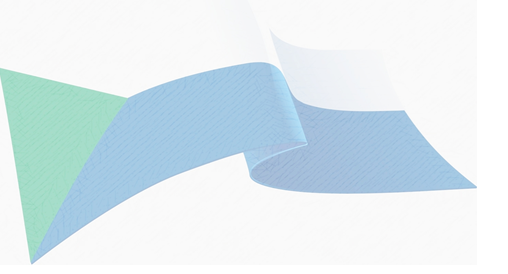 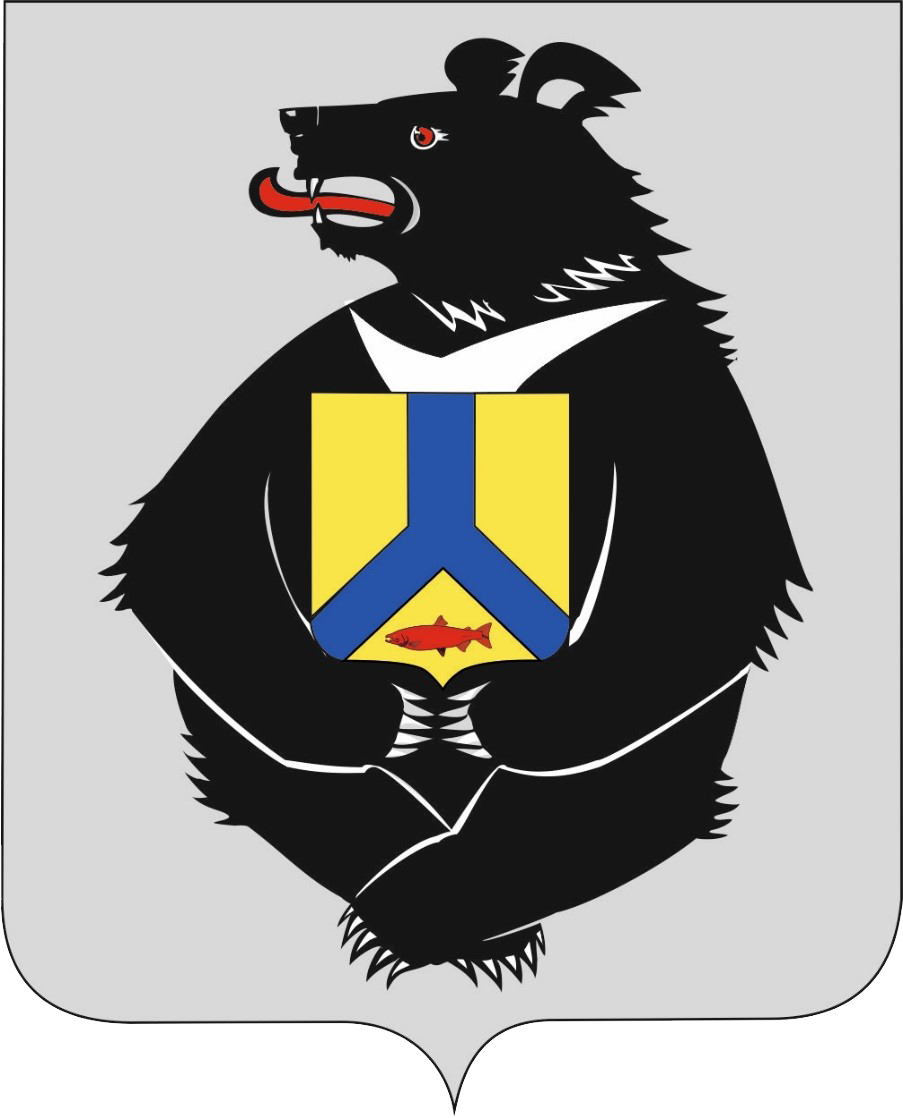 ДЕЛАРАЦИЯ ОБ ИСПОЛЬЗОВАНИИ «ДАЛЬНЕВОСТОЧНОГО ГЕКТАРА»
Действующий порядок:
В декларации необходимо указать свою персональную информацию и сведения об используемом земельном участке (кадастровый номер, документы, подтверждающие затраты на освоение или направленные на организацию легальной деятельности)
В случае если гражданином не подана декларация, назначается проверка соблюдения требований законодательства РФ. Если в ходе проверки выявлено, что земля не используется или используется не по назначению, составляется акт и административный протокол, за которыми могут последовать штрафы.
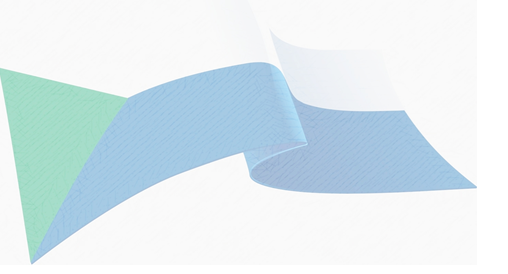 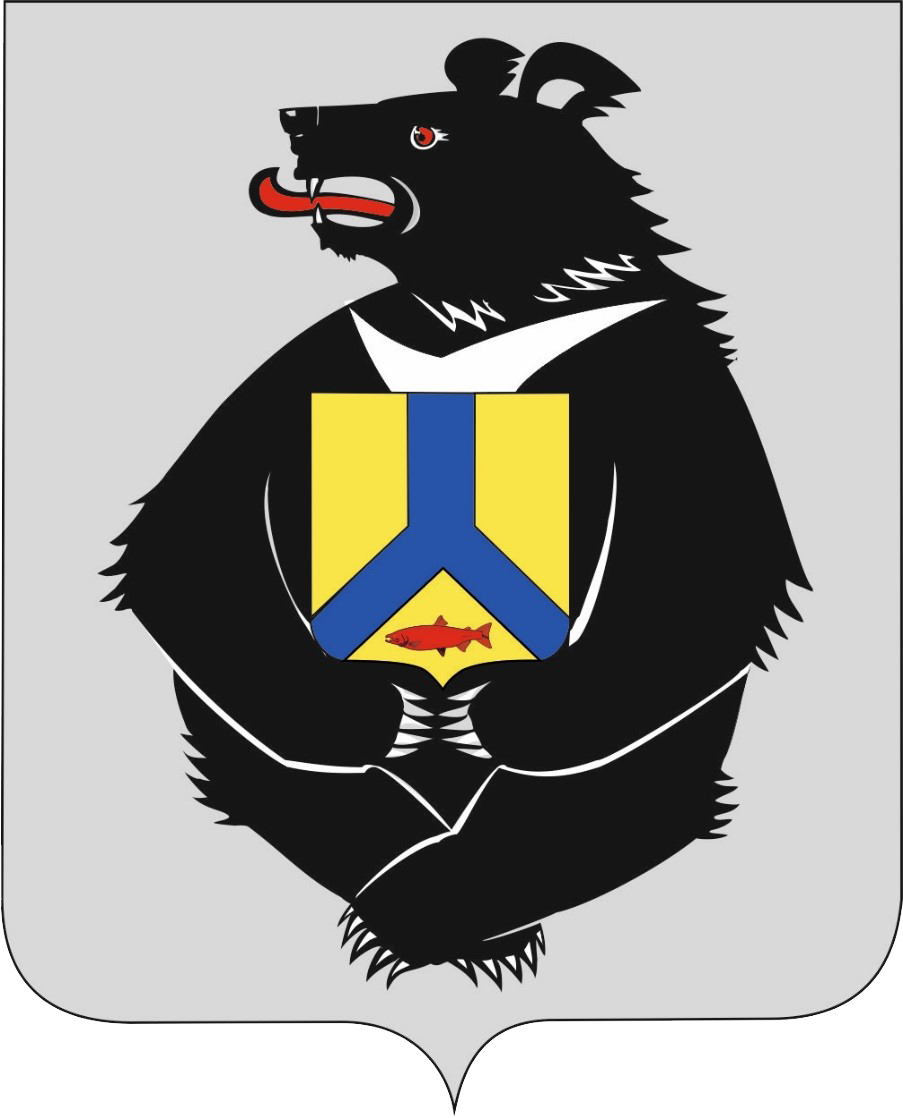 ДЕЛАРАЦИЯ ОБ ИСПОЛЬЗОВАНИИ «ДАЛЬНЕВОСТОЧНОГО ГЕКТАРА»
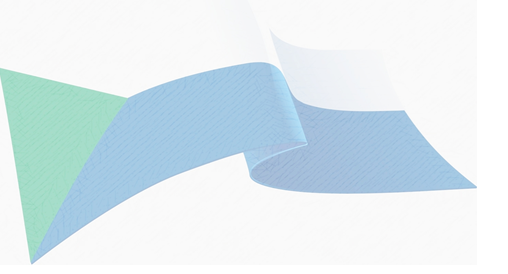 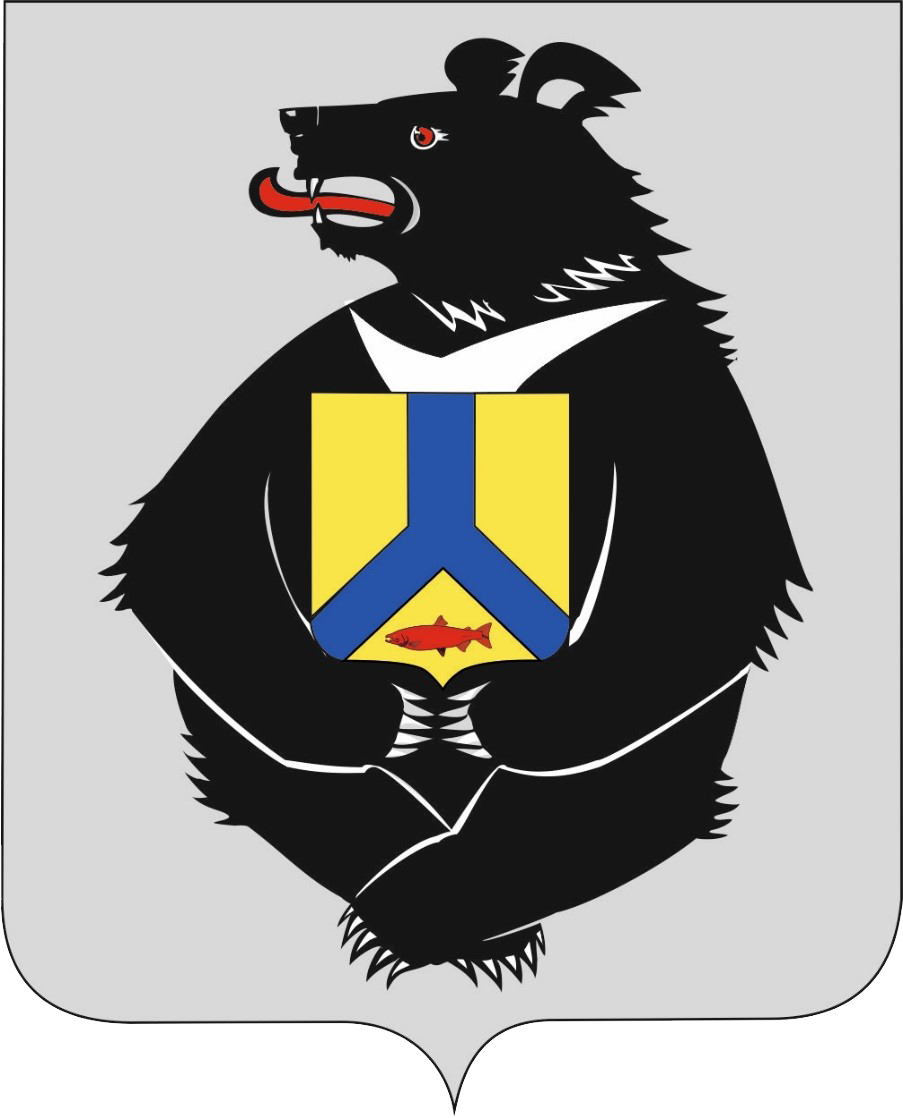 ПОСЛЕДСТВИЯ НЕПРЕДОСТАВЛЕНИЯ ДЕЛАРАЦИЯ ОБ ИСПОЛЬЗОВАНИИ «ДАЛЬНЕВОСТОЧНОГО ГЕКТАРА»
Кодекс об административных правонарушениях РФ:
Использование земельного участка не по целевому назначению в соответствии с его принадлежностью к той или иной категории земель и (или) разрешенным использованием влечет наложение административного штрафа в случае, если определена кадастровая стоимость земельного участка, на граждан в размере от 0,5% до 1% кадастровой стоимости земельного участка, но не менее 10 тысяч рублей, а в случае, если не определена кадастровая стоимость, на граждан в размере от 10 тысяч до 20 тысяч рублей
Непредставление декларации об использовании земельного участка является основанием для Росреестра внеплановой проверки соблюдения гражданином требований земельного законодательства
Неиспользование земельного участка, предназначенного для жилищного или иного строительства, садоводства, огородничества, в указанных целях в случае, если обязанность по использованию такого земельного участка в течение установленного срока предусмотрена федеральным законом, влечет наложение административного штрафа в случае, если определена кадастровая стоимость земельного участка, на граждан в размере от 1% до 1,5% кадастровой стоимости земельного участка, но не менее 20 тысяч рублей, а в случае, если не определена кадастровая стоимость, на граждан в размере от 20 тысяч до 50 тысяч рублей
По результатам проверок составляются акты проверки, к которым прилагаются предписания об устранении выявленных нарушений с указанием сроков их устранения, а лица, совершившие выявленные нарушения, привлекаются к ответственности
Неиспользование земельного участка из земель сельскохозяйственного назначения для ведения сельскохозяйственного производства или осуществления иной связанной с сельскохозяйственным производством деятельности влечет наложение административного штрафа на граждан в размере от 0,3% до 0,5 % кадастровой стоимости земельного участка, но не менее 3 тысяч рублей
В случае неустранения в установленный срок правообладателем земельного участка нарушений, указанных в предписании, Росреестр в срок не позднее чем 30 дней со дня привлечения виновного лица к административной ответственности информирует о его неисполнении с приложением соответствующих документов исполнительный орган государственной власти или орган местного самоуправления в отношении земельных участков, находящихся в государственной или муниципальной собственности
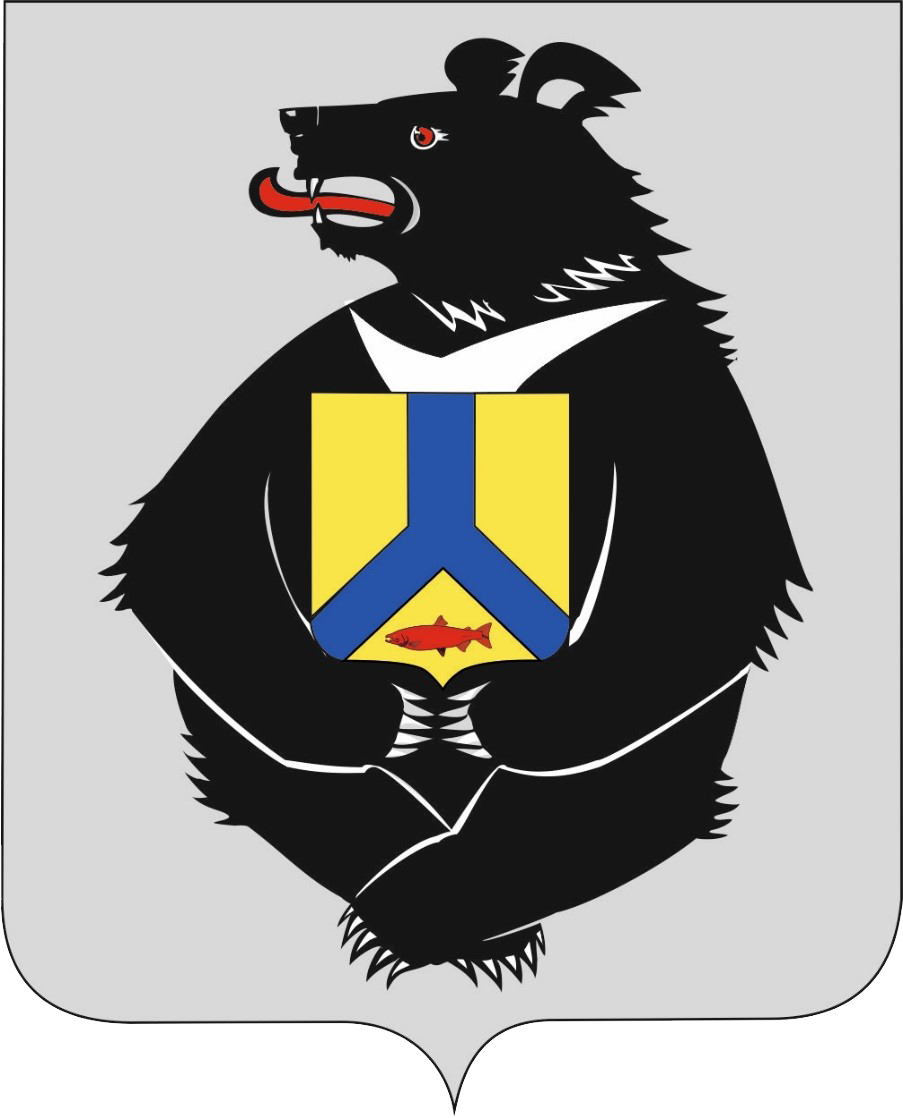 Об использовании земельных участков, предоставленных в рамках программы «Дальневосточный гектар»
Примак Андрей Анатольевич
Начальник отдела по работе с уполномоченными органами по проекту дальневосточный гектар министерства имущественных отношений края